Figure 1 C-reactive protein serum concentrations in women with PCOS and controls.
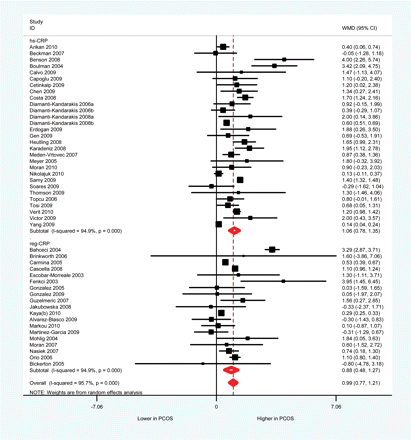 Hum Reprod Update, Volume 17, Issue 6, November-December 2011, Pages 741–760, https://doi.org/10.1093/humupd/dmr025
The content of this slide may be subject to copyright: please see the slide notes for details.
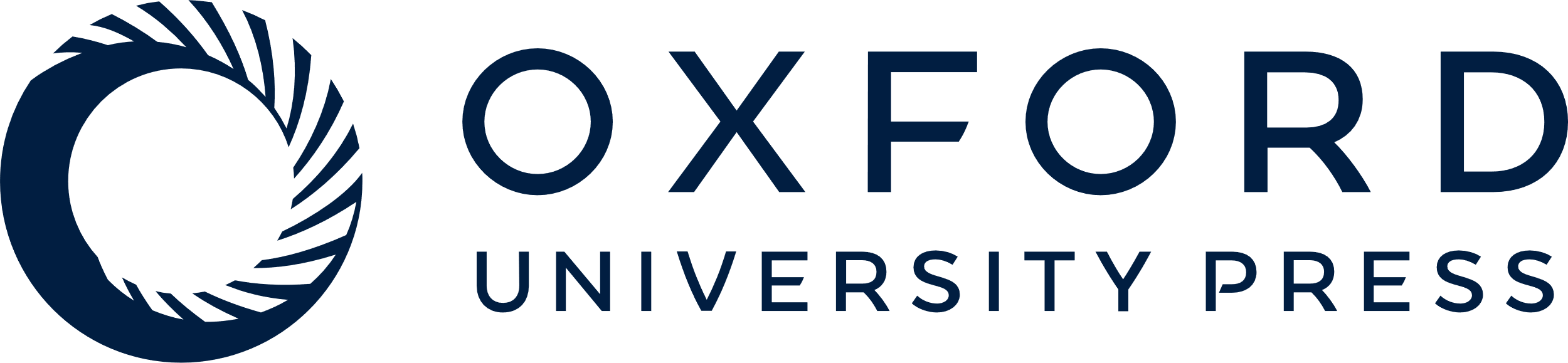 [Speaker Notes: Figure 1 C-reactive protein serum concentrations in women with PCOS and controls.


Unless provided in the caption above, the following copyright applies to the content of this slide: © The Author 2011. Published by Oxford University Press on behalf of the European Society of Human Reproduction and Embryology. All rights reserved. For Permissions, please email: journals.permissions@oup.com]
Figure 2 Homocysteine serum concentrations in women with PCOS and controls.
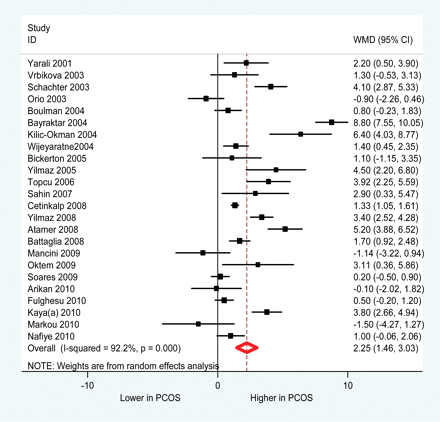 Hum Reprod Update, Volume 17, Issue 6, November-December 2011, Pages 741–760, https://doi.org/10.1093/humupd/dmr025
The content of this slide may be subject to copyright: please see the slide notes for details.
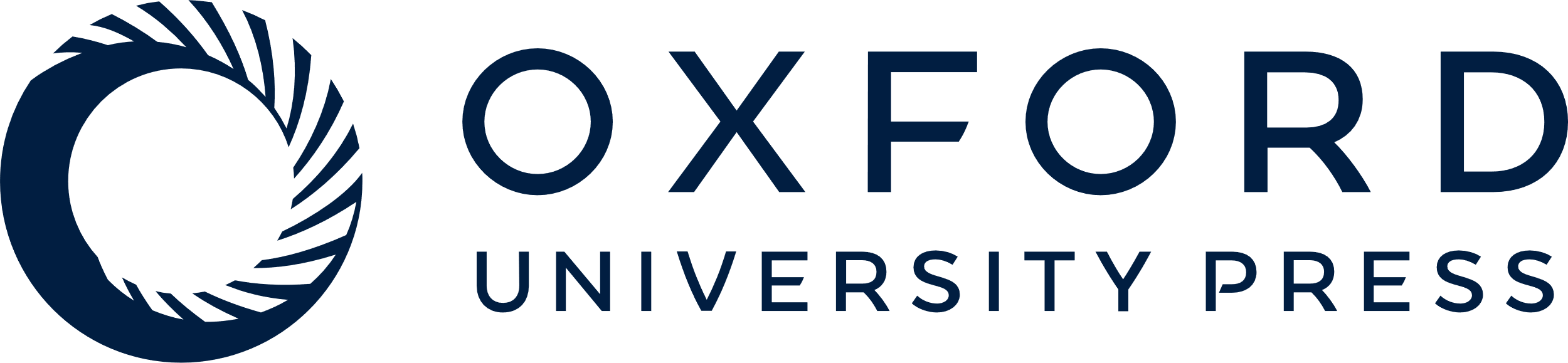 [Speaker Notes: Figure 2 Homocysteine serum concentrations in women with PCOS and controls.


Unless provided in the caption above, the following copyright applies to the content of this slide: © The Author 2011. Published by Oxford University Press on behalf of the European Society of Human Reproduction and Embryology. All rights reserved. For Permissions, please email: journals.permissions@oup.com]
Figure 3 TNF-α serum concentrations in women with PCOS and controls.
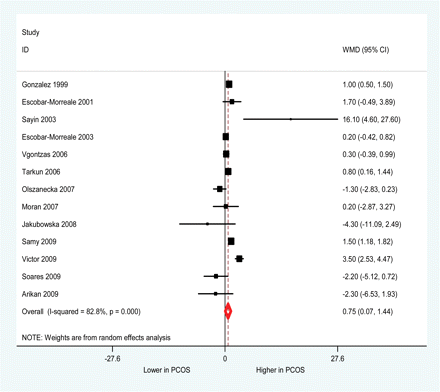 Hum Reprod Update, Volume 17, Issue 6, November-December 2011, Pages 741–760, https://doi.org/10.1093/humupd/dmr025
The content of this slide may be subject to copyright: please see the slide notes for details.
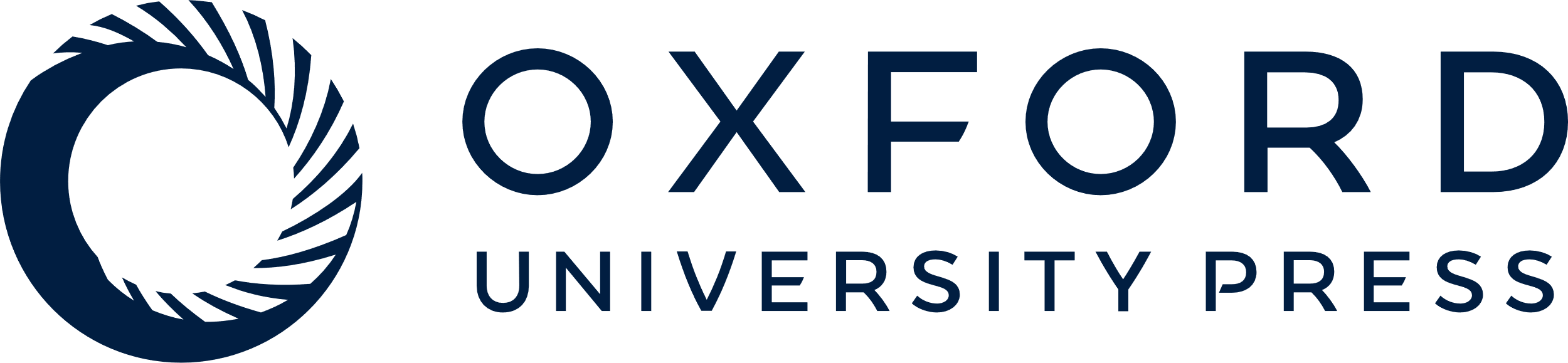 [Speaker Notes: Figure 3 TNF-α serum concentrations in women with PCOS and controls.


Unless provided in the caption above, the following copyright applies to the content of this slide: © The Author 2011. Published by Oxford University Press on behalf of the European Society of Human Reproduction and Embryology. All rights reserved. For Permissions, please email: journals.permissions@oup.com]
Figure 4 Plasminogen activator inhibitor-1 antigen (a) and activity (b) serum concentrations in women with PCOS and ...
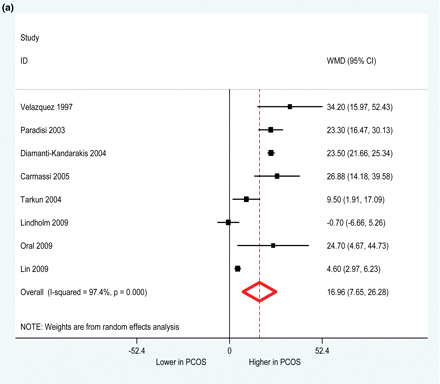 Hum Reprod Update, Volume 17, Issue 6, November-December 2011, Pages 741–760, https://doi.org/10.1093/humupd/dmr025
The content of this slide may be subject to copyright: please see the slide notes for details.
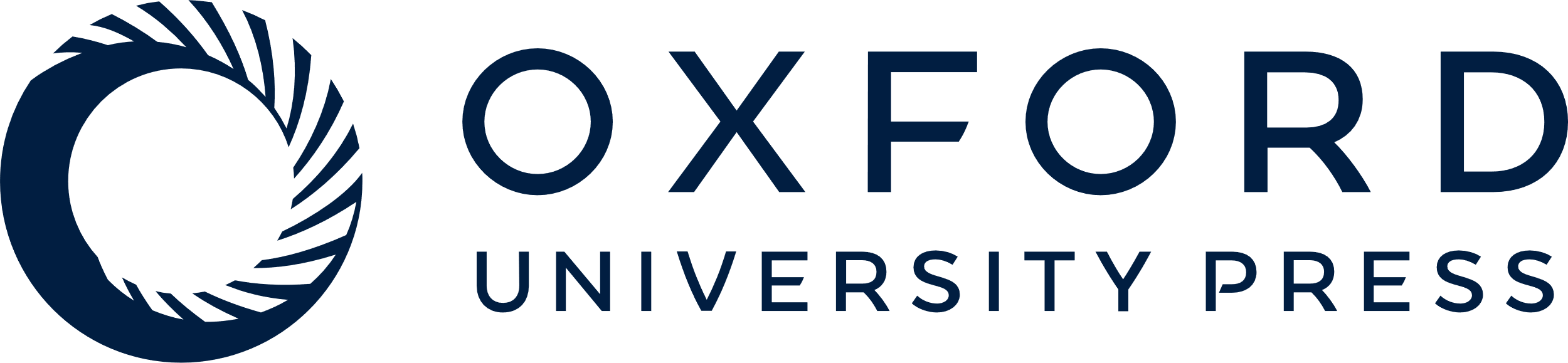 [Speaker Notes: Figure 4 Plasminogen activator inhibitor-1 antigen (a) and activity (b) serum concentrations in women with PCOS and controls.


Unless provided in the caption above, the following copyright applies to the content of this slide: © The Author 2011. Published by Oxford University Press on behalf of the European Society of Human Reproduction and Embryology. All rights reserved. For Permissions, please email: journals.permissions@oup.com]
Figure 4 Plasminogen activator inhibitor-1 antigen (a) and activity (b) serum concentrations in women with PCOS and ...
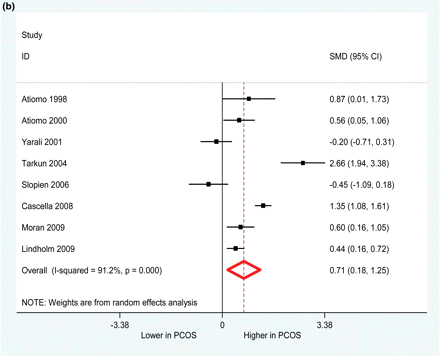 Hum Reprod Update, Volume 17, Issue 6, November-December 2011, Pages 741–760, https://doi.org/10.1093/humupd/dmr025
The content of this slide may be subject to copyright: please see the slide notes for details.
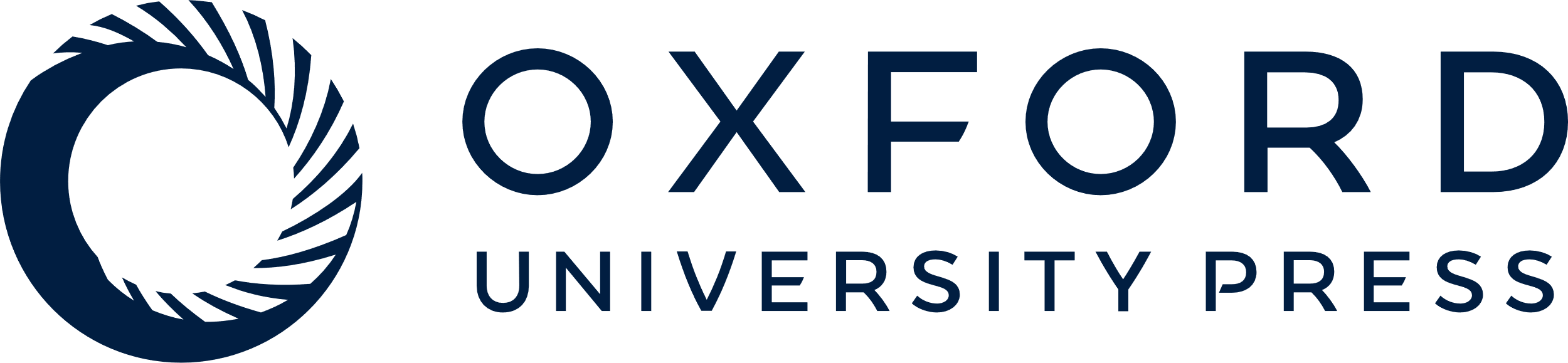 [Speaker Notes: Figure 4 Plasminogen activator inhibitor-1 antigen (a) and activity (b) serum concentrations in women with PCOS and controls.


Unless provided in the caption above, the following copyright applies to the content of this slide: © The Author 2011. Published by Oxford University Press on behalf of the European Society of Human Reproduction and Embryology. All rights reserved. For Permissions, please email: journals.permissions@oup.com]
Figure 5 Fibrinogen serum concentrations in women with PCOS and controls.
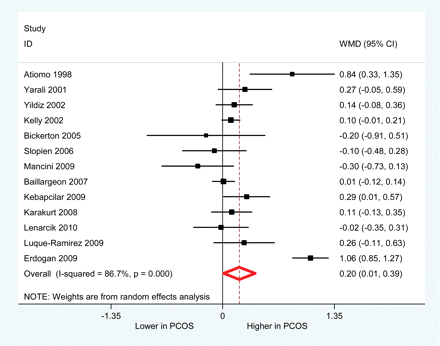 Hum Reprod Update, Volume 17, Issue 6, November-December 2011, Pages 741–760, https://doi.org/10.1093/humupd/dmr025
The content of this slide may be subject to copyright: please see the slide notes for details.
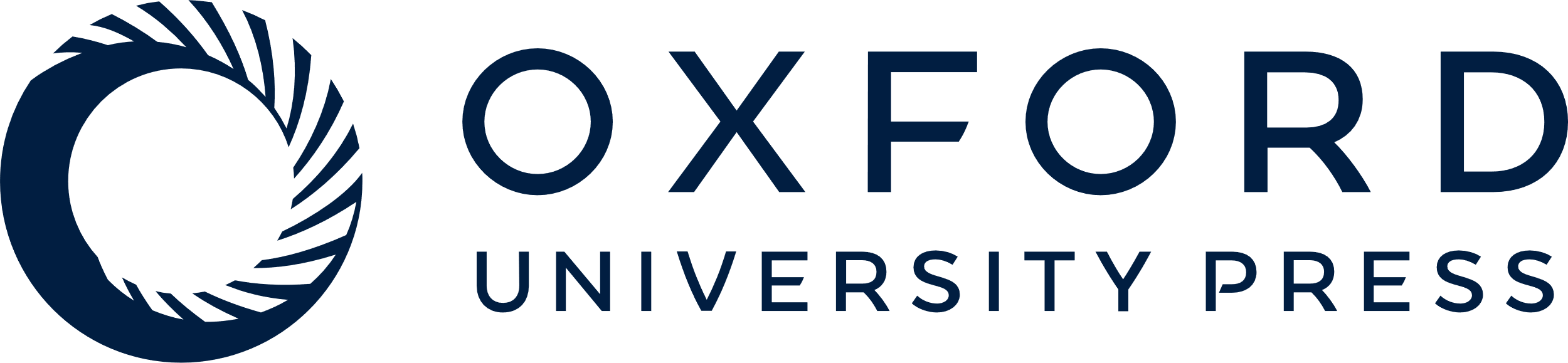 [Speaker Notes: Figure 5 Fibrinogen serum concentrations in women with PCOS and controls.


Unless provided in the caption above, the following copyright applies to the content of this slide: © The Author 2011. Published by Oxford University Press on behalf of the European Society of Human Reproduction and Embryology. All rights reserved. For Permissions, please email: journals.permissions@oup.com]
Figure 6 IL-6 serum concentrations in women with PCOS and controls.
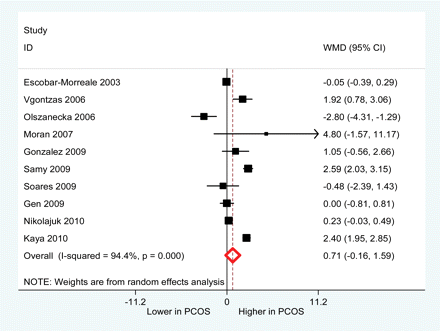 Hum Reprod Update, Volume 17, Issue 6, November-December 2011, Pages 741–760, https://doi.org/10.1093/humupd/dmr025
The content of this slide may be subject to copyright: please see the slide notes for details.
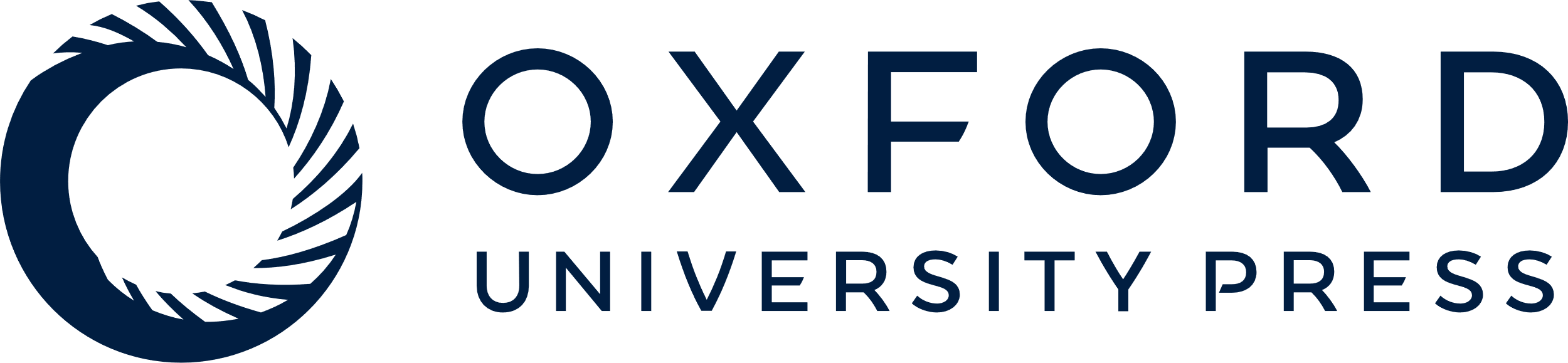 [Speaker Notes: Figure 6 IL-6 serum concentrations in women with PCOS and controls.


Unless provided in the caption above, the following copyright applies to the content of this slide: © The Author 2011. Published by Oxford University Press on behalf of the European Society of Human Reproduction and Embryology. All rights reserved. For Permissions, please email: journals.permissions@oup.com]
Figure 7 VEGF serum concentrations in women with PCOS and controls.
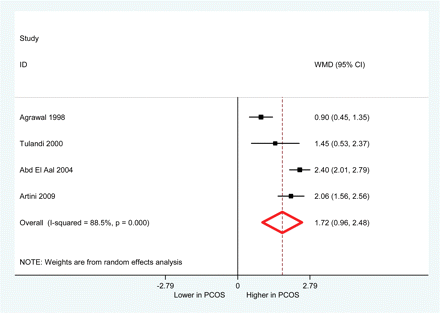 Hum Reprod Update, Volume 17, Issue 6, November-December 2011, Pages 741–760, https://doi.org/10.1093/humupd/dmr025
The content of this slide may be subject to copyright: please see the slide notes for details.
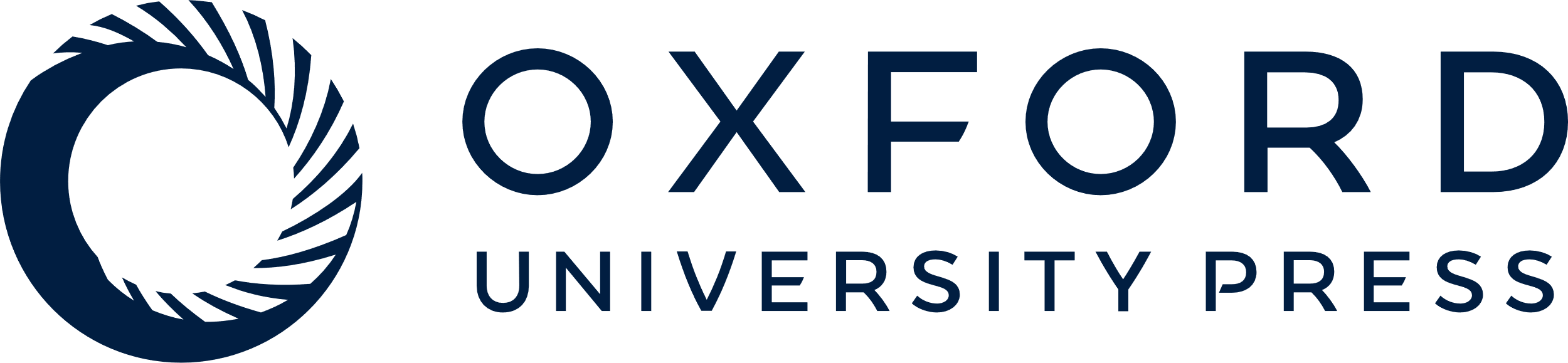 [Speaker Notes: Figure 7 VEGF serum concentrations in women with PCOS and controls.


Unless provided in the caption above, the following copyright applies to the content of this slide: © The Author 2011. Published by Oxford University Press on behalf of the European Society of Human Reproduction and Embryology. All rights reserved. For Permissions, please email: journals.permissions@oup.com]
Figure 8 ADMA serum concentrations in women with PCOS and controls.
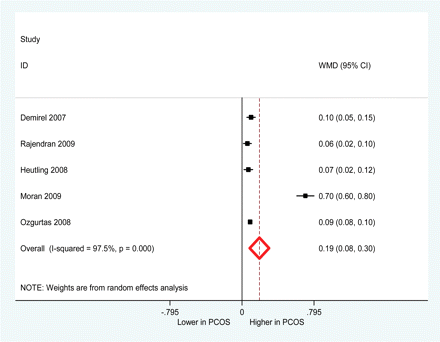 Hum Reprod Update, Volume 17, Issue 6, November-December 2011, Pages 741–760, https://doi.org/10.1093/humupd/dmr025
The content of this slide may be subject to copyright: please see the slide notes for details.
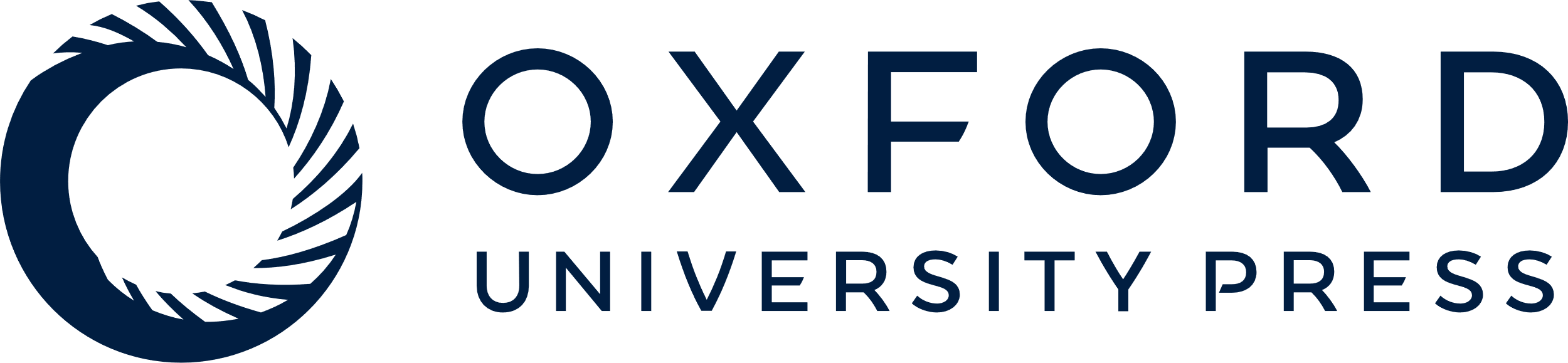 [Speaker Notes: Figure 8 ADMA serum concentrations in women with PCOS and controls.


Unless provided in the caption above, the following copyright applies to the content of this slide: © The Author 2011. Published by Oxford University Press on behalf of the European Society of Human Reproduction and Embryology. All rights reserved. For Permissions, please email: journals.permissions@oup.com]
Figure 9 ET-1 serum concentrations in women with PCOS and controls.
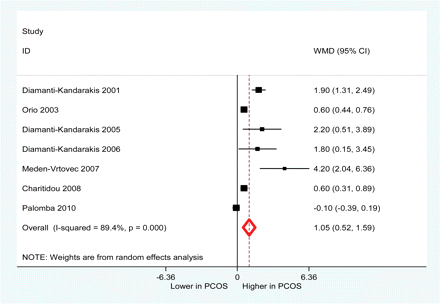 Hum Reprod Update, Volume 17, Issue 6, November-December 2011, Pages 741–760, https://doi.org/10.1093/humupd/dmr025
The content of this slide may be subject to copyright: please see the slide notes for details.
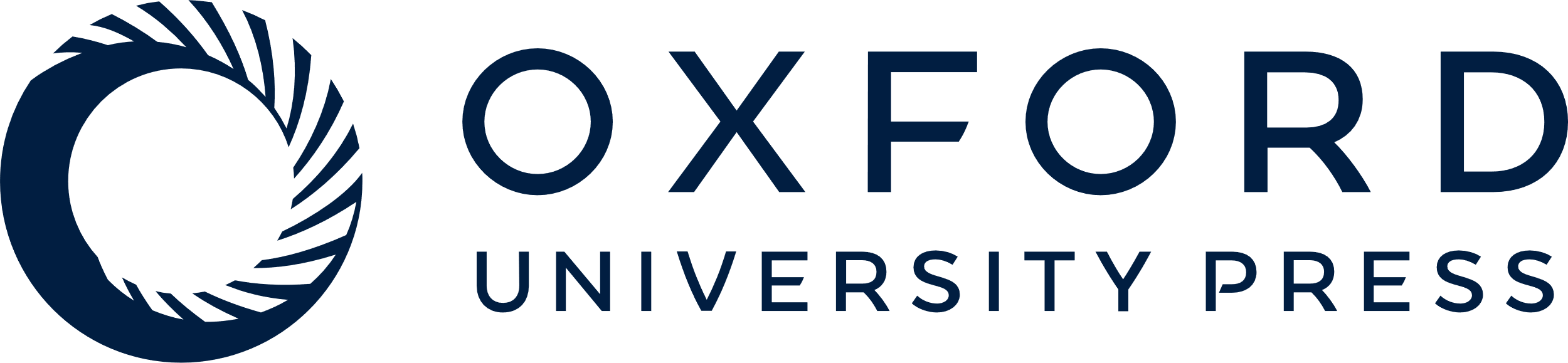 [Speaker Notes: Figure 9 ET-1 serum concentrations in women with PCOS and controls.


Unless provided in the caption above, the following copyright applies to the content of this slide: © The Author 2011. Published by Oxford University Press on behalf of the European Society of Human Reproduction and Embryology. All rights reserved. For Permissions, please email: journals.permissions@oup.com]
Figure 10 Advanced glycation end product serum concentrations in women with PCOS and controls.
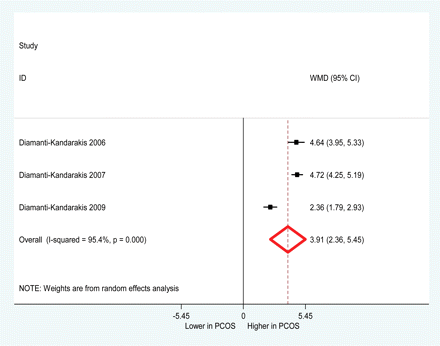 Hum Reprod Update, Volume 17, Issue 6, November-December 2011, Pages 741–760, https://doi.org/10.1093/humupd/dmr025
The content of this slide may be subject to copyright: please see the slide notes for details.
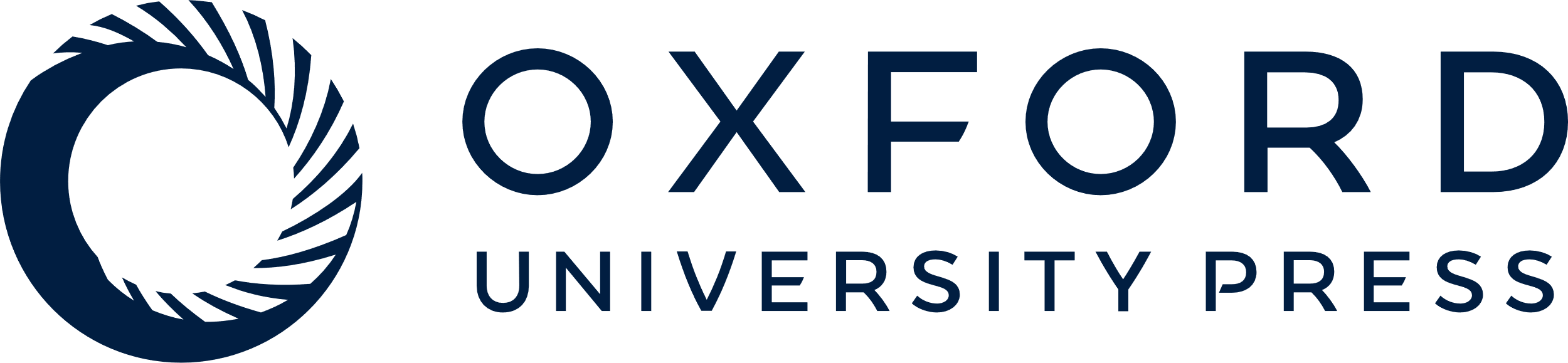 [Speaker Notes: Figure 10 Advanced glycation end product serum concentrations in women with PCOS and controls.


Unless provided in the caption above, the following copyright applies to the content of this slide: © The Author 2011. Published by Oxford University Press on behalf of the European Society of Human Reproduction and Embryology. All rights reserved. For Permissions, please email: journals.permissions@oup.com]
Figure 11 Lipoprotein(a) serum concentrations in women with PCOS and controls.
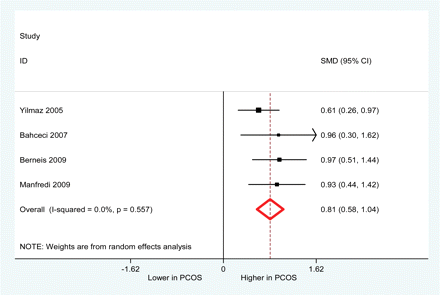 Hum Reprod Update, Volume 17, Issue 6, November-December 2011, Pages 741–760, https://doi.org/10.1093/humupd/dmr025
The content of this slide may be subject to copyright: please see the slide notes for details.
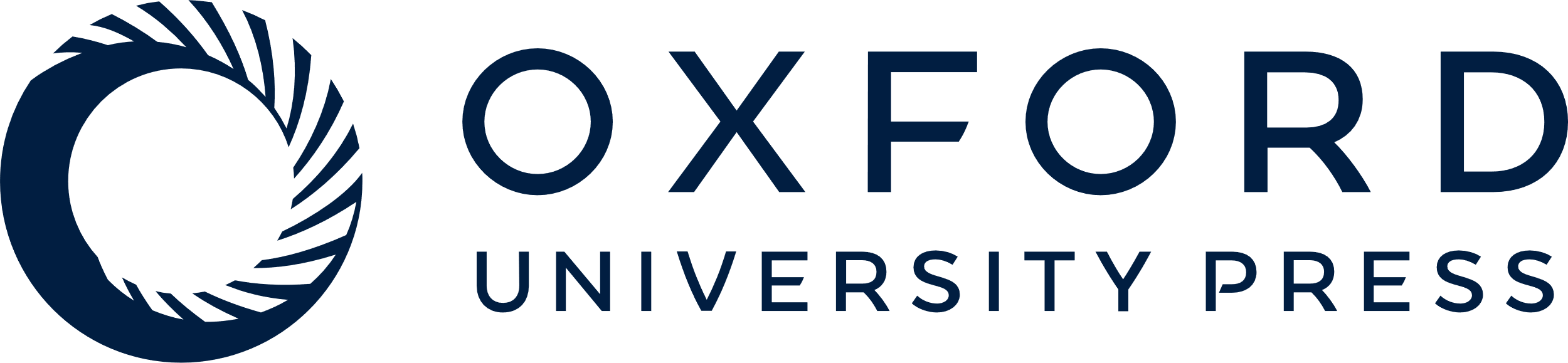 [Speaker Notes: Figure 11 Lipoprotein(a) serum concentrations in women with PCOS and controls.


Unless provided in the caption above, the following copyright applies to the content of this slide: © The Author 2011. Published by Oxford University Press on behalf of the European Society of Human Reproduction and Embryology. All rights reserved. For Permissions, please email: journals.permissions@oup.com]